Transforming agriculture: genomic selection
Paul VanRaden
USDA, Agricultural Research Service, Animal Genomics and Improvement Laboratory, Beltsville, MD
Email: paul.vanraden@usda.gov
Introduction
DNA can be read very affordably
Chips developed after human genome project
Transferable to almost all species
Cows were second species in 2007, customized in Beltsville
Cow reference genome since 2019 also from Beltsville
Now most genetic research and selection reads DNA directly
In past century, genetic research used mainly pedigrees
Using math derived for cows in 1922 in Beltsville
Pedigree relationship matrix – 100 years!
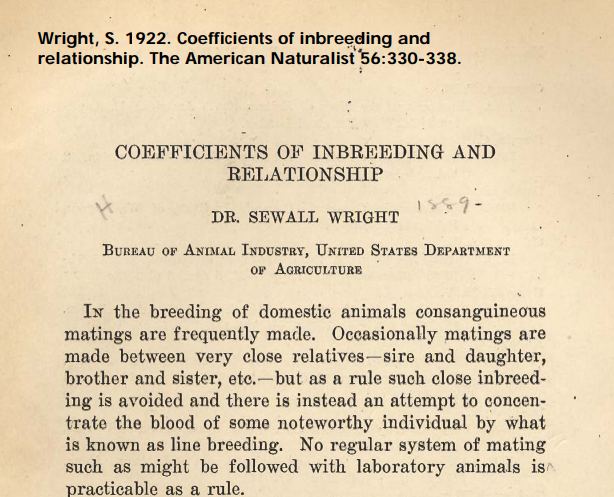 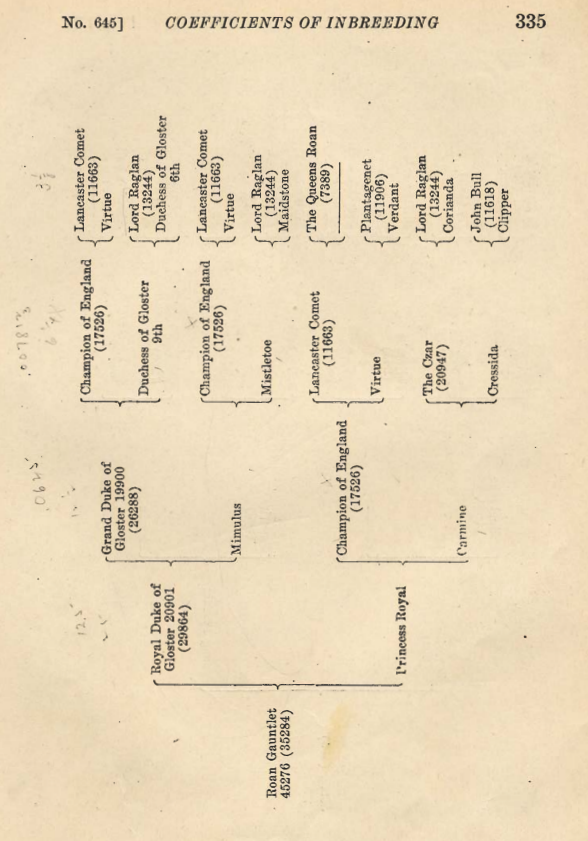 1922 example pedigree: Milking Shorthorns
Pedigree Relationship Matrix (1922)
Genomic Relationship Matrix (2008)
Difference (Genomic – Pedigree)
Genomic selection requires:
DNA from many individual animals or plants
Genotypes for many variants per individual
Phenotypes from many individuals
Quality control of the data
Statistical methods to convert data into predictions
Breeders convinced that the predictions will work
Investment to continue collecting data
Progress made since 2008
Progress in stability and reliability of dairy cattle predictions
Expansion in number of variants tested
Additional traits tested and new uses for genotyping
Growth in numbers genotyped worldwide and in other species
Extra genetic progress worth about $4 billion in dairy cattle in the first decade! (Published by ARS National Program Leaders, Beltsville, MD)
Sources of DNA 2008-2018
Potential for embryo genotyping
15,000 embryos already genotyped
Change selection strategies if technology improves and costs decline
Genotype before instead of after pregnancy
Demand for embryo genotyping could be more than for calves
Could genotype 20 million embryos/year instead of 4 million calves
May be difficult to automate … requires switching to embryo transfer instead of artificial insemination
Numbers of variants tested in cattle
Chip history (37 chips + sequence)
Genetic progress (Holstein)
Predict 50 years of genetic progress (Cole, 2018)
Selection for more traits
26 traits had US genomic PTAs in 2009 
10 new traits added in 2010-2021, mostly with low heritability and less data
Heifer and cow conception rates, cow livability, gestation length, mastitis, metritis, retained placenta, DA, ketosis, milk fever, early first calving, calf livability, and feed intake
Next new trait expected soon:
Milking speed
High genomic reliability requires:
Large reference populations, historical databases, or high heritability
Genomic mating programs
Reduce inbreeding using genomic instead of pedigree relationships
Genomic relationship of each live female to each marketed bull
File contains 1 million females  5,000 males
Genomic mating increases heifer calf value by
+$33 compared with pedigree mating (1.3% lower inbreeding)
+$78 compared with random mating (3.1% lower inbreeding)
Also improves conception rates by avoiding recessive carrier matings
Also reduces inbreeding of bull calves, promoting faster growth
Genetic and genomic milestones
Compare largest 2 DNA databases (July 2 2015)
Reference:	http://genomemag.com/davies-23andme/#.VdY722zosY1
Web sites:	https://www.23andme.com/
	https://www.cdcb.us/
	https://www.ars.usda.gov/northeast-area/beltsville-md-barc/beltsville-agricultural-research-center/agil/aip/
Human genotyping and sequencing (2024)
Total raw data = 600,000 people  40 coverage  2.7 billion genome length) =  65 million GB
Genotyping in other livestock
Poultry: Several million per year, Aviagen, Scotland, 2022
Aviagen Group genomics lab further strengthens genetic selection
Beef: ~ 1 million total, American Angus, 2021
Trends in genetic diversity and the effect of inbreeding in American Angus cattle under genomic selection | Genetics Selection Evolution
Swine: 400,000 total, Pig Improvement Corporation, 2019
Genomic selection in other species: Example in peas
Genomic methods from dairy cattle are now used for many species
Example: Roorkiwal et al. (2016) Front. Plant Sci. 7:1666
3,000 markers for 315 elite lines of chickpeas in India
Tested several statistical methods developed for dairy cattle such as the genomic relationship matrix
“… study establishes the necessary resources for deployment of genomic selection in chickpea breeding”
Summary
The DNA predictions implemented in 2009 have improved rapidly
Adjustments were needed to remove biases, give breeders confidence
Accuracy improved as datasets expanded, more traits were included
Many new uses such as pedigree discovery and genomic mating 
Future predictions will use more gene tests discovered from sequence data and more international genotypes
Methods developed for dairy cattle are now used for beef, swine, poultry, honeybees, humans, trees, corn, alfalfa, soybeans, and even peas 
Mendel would be pleased
Acknowledgments and Disclaimers
Council on Dairy Cattle Breeding (CDCB) and its industry suppliers for data
Taxpayers for funding USDA-ARS-AGIL project 8042-31000-002-00, “Improving dairy animals by increasing accuracy of genomic prediction, evaluating new traits, and redefining selection goals”
AGIL staff for doing this research
Mention of trade names or commercial products in this presentation is solely for the purpose of providing specific information and does not imply recommendation or endorsement by USDA; USDA is an equal opportunity provider and employer
Instructions
highlight local Beltsville research 
and its broader impacts (in this case, interaction with CDCB). 
Typically, this looks like 15-18 minute talks from each speaker, 
followed by about 15-20 minutes of questions/discussion